但以理书


第12章
末世的预言


 April 24th, 2022
但以理书
历史	第1-6章

第1-4章：尼布甲尼撒王
4:1-3 尼布甲尼撒王曉諭住在全地各方、各國、各族的人說：願你們大享平安！我樂意將至高的神向我所行的神蹟奇事宣揚出來。他的神蹟何其大！他的奇事何其盛！他的國是永遠的；他的權柄存到萬代！
		
第5章：伯沙撒王
5:14 我聽說你裡頭有神的靈，心中光明，又有聰明和美好的智慧。
5:18-22 王啊，至高的神曾將國位、大權、榮耀、威嚴賜與你父尼布甲尼撒；因神所賜他的大權，各方、各國、各族的人都在他面前戰兢恐懼。他可以隨意生殺，隨意升降。但他心高氣傲，靈也剛愎，甚至行事狂傲，就被革去王位，奪去榮耀。他被趕出離開世人，他的心變如獸心，與野驢同居，吃草如牛，身被天露滴濕，等他知道至高的神在人的國中掌權，憑自己的意旨立人治國。伯沙撒啊，你是他的兒子，你雖知道這一切，你心仍不自卑，竟向天上的主自高，使人將他殿中的器皿拿到你面前，你和大臣、皇后、妃嬪用這器皿飲酒。你又讚美那不能看、不能聽、無知無識、金、銀、銅、鐵、木、石所造的神，卻沒有將榮耀歸與那手中有你氣息，管理你一切行動的神。

第6章：大流士王/大利乌王
6:25-28 那时，大流士王传旨，晓谕住在全地各方、各国、各族的人说：『愿你们大享平安！现在我降旨晓谕我所统辖的全国人民，要在但以理的神面前，战兢恐惧。因为祂是永远长存的活神，祂的国永不败坏；祂的权柄永存无极！祂护庇人，搭救人，在天上地下施行神迹奇事，救了但以理脱离狮子的口。』
但以理书

预言	第7-12章

第7章	  四兽
第8章	  公绵羊与公山羊
第9章	  但以理的祷告：七十个七

第10章   但以理的异象
属灵的争战：常常祷告，不可灰心
属灵争战中得胜的秘诀：弗六13-20 所以要拿起神所赐的全副军装。。。靠着圣灵，随时多方祷告祈求，并要在此儆醒不倦。。。

第11章   预言与历史		历史 History = His Story
11: 29-35 到了定期，他必返回，來到南方。後一次卻不如前一次，因為基提戰船必來攻擊他，他就喪膽而回，又要惱恨聖約，任意而行；他必回來聯絡背棄聖約的人。他必興兵，這兵必褻瀆聖地，就是保障，除掉常獻的燔祭，設立那行毀壞可憎的。作惡違背聖約的人，他必用巧言勾引；惟獨認識神的子民必剛強行事。民間的智慧人必訓誨多人；然而他們多日必倒在刀下，或被火燒，或被擄掠搶奪。他們仆倒的時候，稍得扶助，卻有許多人用諂媚的話親近他們。智慧人中有些仆倒的，為要熬煉其餘的人，使他們清淨潔白，直到末了；因為到了定期，事就了結。

第12章   末世的预言
第12章  末世的预言

12: 1-4 『那时，保佑你本国之民的天使长（原文是大君）米迦勒必站起来，并且有大艰难，从有国以来直到此时，没有这样的。你本国的民中，凡名录在册上的，必得拯救。睡在尘埃中的，必有多人复醒，其中有得永生的，有受羞辱永远被憎恶的。智慧人必发光如同天上的光；那使多人归义的，必发光如星，直到永永远远。但以理啊，你要隐藏这话，封闭这书，直到末时。必有多人来往奔跑（或译：切心研究），知识就必增长。』

天使加百列

那时：罗马帝国的开启

凡名录在册上的，必得拯救。。。其中有得永生的，有受羞辱永远被憎恶的：复活，最后的审判

智慧人必发光如同天上的光；那使多人归义的，必发光如星，直到永永远远：主的门徒、信主的
哥林多后书 3:18 我们众人既然敞着脸得以看见主的荣光，好像从镜子里返照，就变成主的形状，荣上加荣，如同从主的灵变成的。
马太福音 13:43 那时，义人在他们父的国里要发出光来，像太阳一样。有耳可听的，就应当听！

天使长米迦勒必站起来：属灵的争战，大艰难中有上帝的帮助

苦难中有帮助
第12章  末世的预言

12: 5-7 我—但以理观看，见另有两个人站立：一个在河这边，一个在河那边。有一个问那站在河水以上、穿细麻衣的说：『这奇异的事到几时才应验呢？』我听见那站在河水以上、穿细麻衣的，向天举起左右手，指着活到永远的主起誓说：『要到一载、二载、半载，打破圣民权力的时候，这一切事就都应验了。


两个人站立： 为但以理做见证

站在河水以上、穿细麻衣的：人子

要到一载、二载、半载：时间的主权在于神


苦难中有盼望
第12章  末世的预言

12: 8-13 我听见这话，却不明白，就说：『我主啊，这些事的结局是怎样呢？』他说：『但以理啊，你只管去；因为这话已经隐藏封闭，直到末时。必有许多人使自己清净洁白，且被熬炼；但恶人仍必行恶，一切恶人都不明白，惟独智慧人能明白。从除掉常献的燔祭，并设立那行毁坏可憎之物的时候，必有一千二百九十日。等到一千三百三十五日的，那人便为有福。你且去等候结局，因为你必安歇。到了末期，你必起来，享受你的福分。』
 
但以理也不明白

这话已经隐藏封闭，直到末时：神的主权
申命记 29:29 隐秘的事是属耶和华我们神的，唯有明显的事是永远属我们和我们子孙的，好叫我们遵行这律法上的一切话

许多人使自己清净洁白，且被熬炼；但恶人仍必行恶：信与不信，顺服与不顺服
马太福音 13:15-16 因为这百姓油蒙了心，耳朵发沉，眼睛闭着，恐怕眼睛看见，耳朵听见，心里明白，回转过来，我就医治他们。但你们的眼睛是有福的，因为看见了；你们的耳朵也是有福的，因为听见了。

等到一千三百三十五日的，那人便为有福。。。到了末期，你必起来，享受你的福分：持守真道

苦难中有忍耐
保罗的勉励

提摩太前书 1：18-19  我儿提摩太啊，我照从前指着你的预言，将这命令交托你，叫你因此可以打那美好的仗， 19 常存信心和无亏的良心。有人丢弃良心，就在真道上如同船破坏了一般。

提摩太后书 4：7-8 那美好的仗我已经打过了，当跑的路我已经跑尽了，所信的道我已经守住了。 8 从此以后，有公义的冠冕为我存留，就是按着公义审判的主到了那日要赐给我的；不但赐给我，也赐给凡爱慕他显现的人。

罗马书 5：1-5 我们既因信称义，就借着我们的主耶稣基督得与神相和。 2 我们又借着他，因信得进入现在所站的这恩典中，并且欢欢喜喜盼望神的荣耀。 3 不但如此，就是在患难中也是欢欢喜喜的。因为知道患难生忍耐， 4 忍耐生老练，老练生盼望， 5 盼望不至于羞耻，因为所赐给我们的圣灵将神的爱浇灌在我们心里。
小结
苦难中有帮助
苦难中有盼望
苦难中有忍耐
讨论

我们如何在末世中靠神的帮助有盼望，有忍耐？
第10章  但以理的异象

属灵的争战： 但以理禁食祷告二十一天
		（神允许）天使被阻挠了二十一日
		常常祷告，不可灰心

天使加百列三次触摸但以理：按在我身上，摸我的嘴唇，又摸我: 人的软弱:  

末世属灵的争战：加百列，米迦勒: 不是血肉的争战

属灵争战中得胜的秘诀
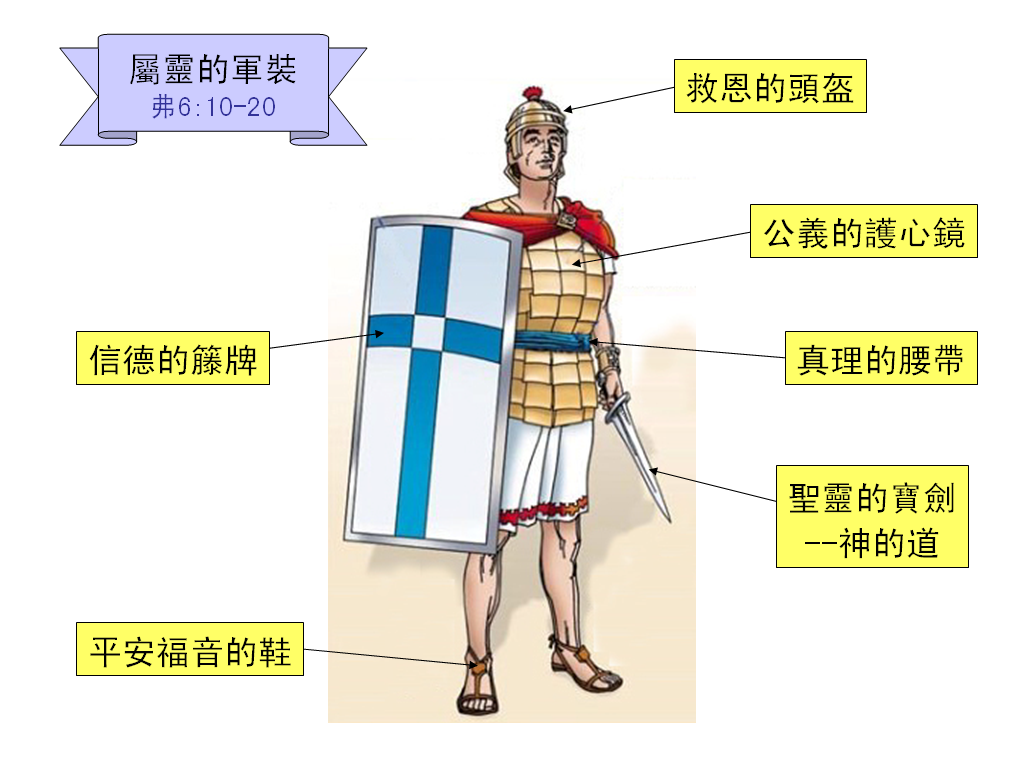 D-Day 诺曼底登陆
耶稣受难与复活
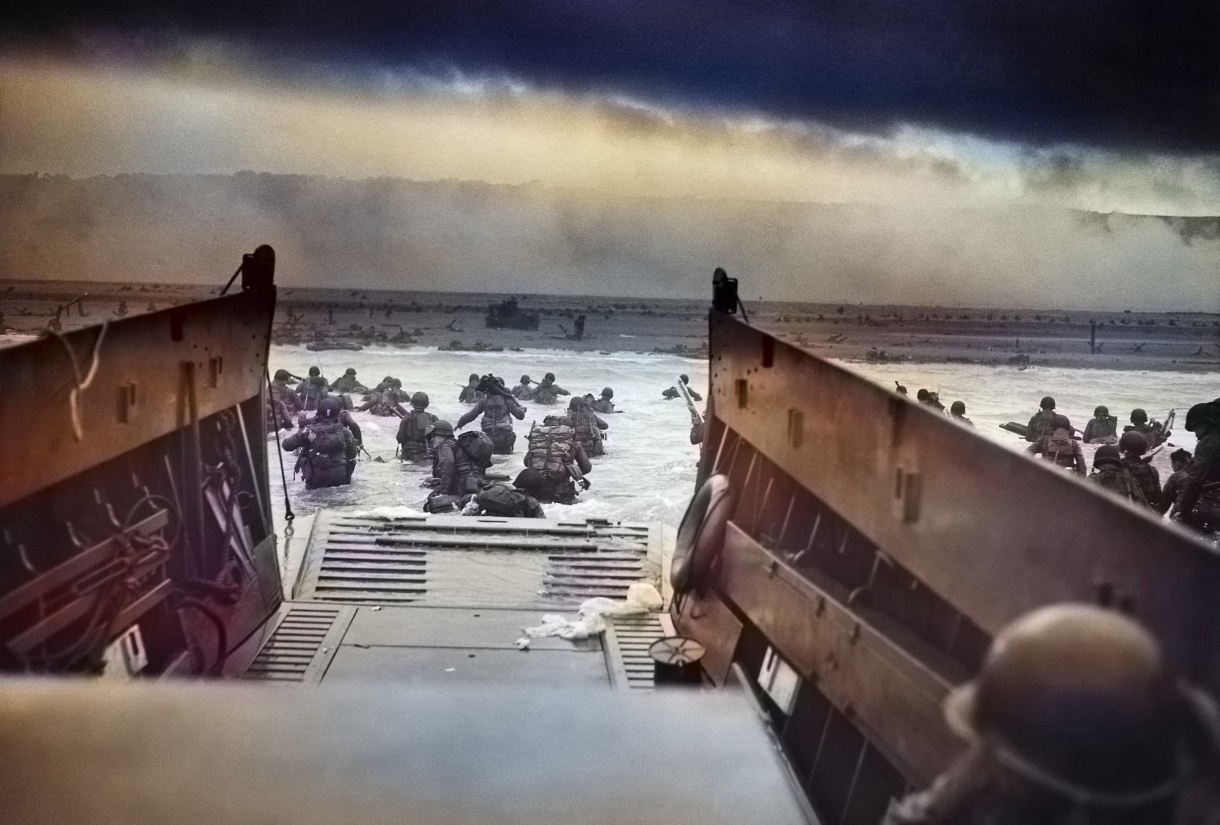 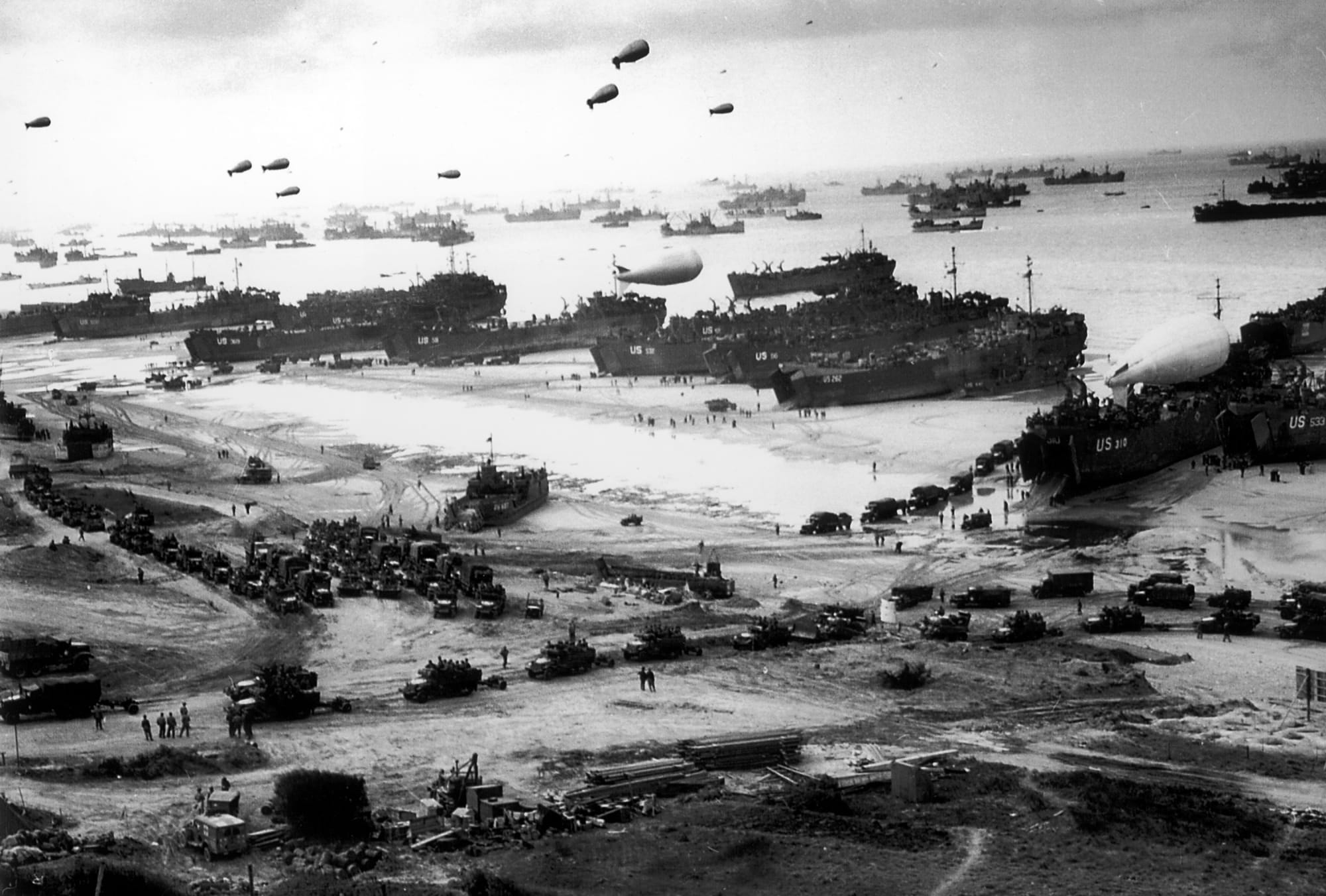 June 6, 1944
耶稣再来，新天新地
V-Day 胜利日
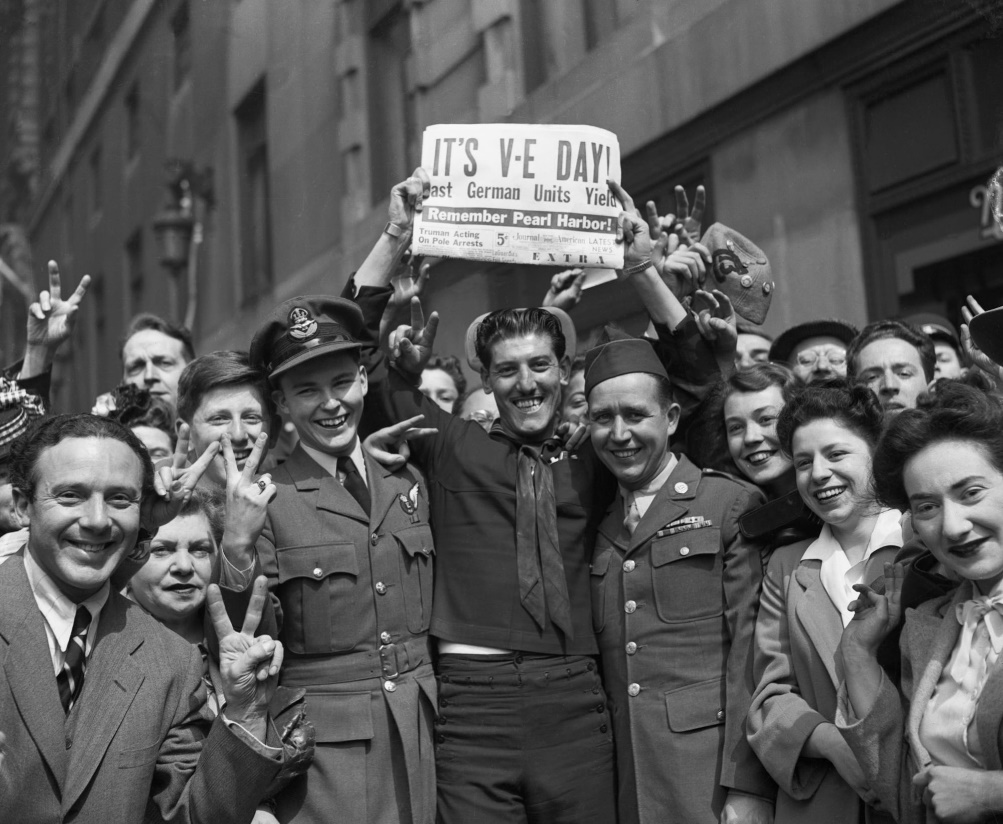 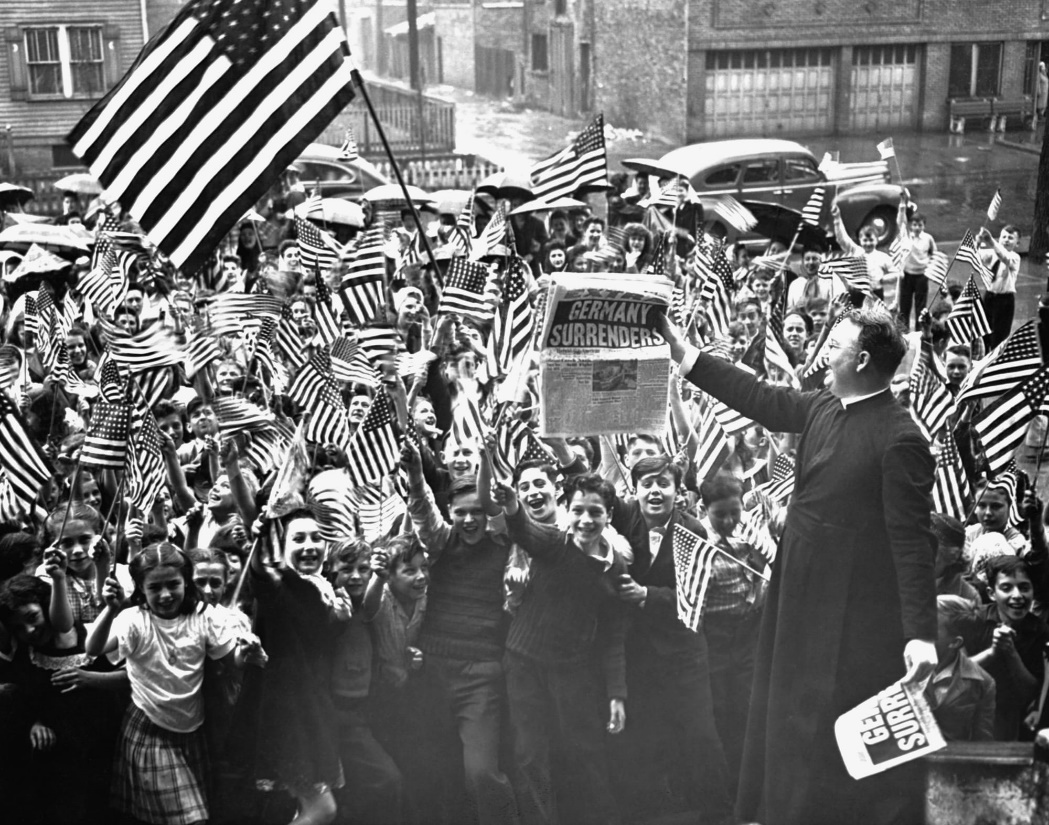 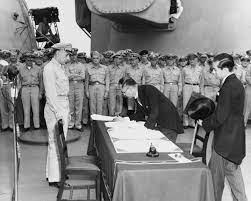 May 8, 1945
Sept 2, 1945
耶稣受难与复活
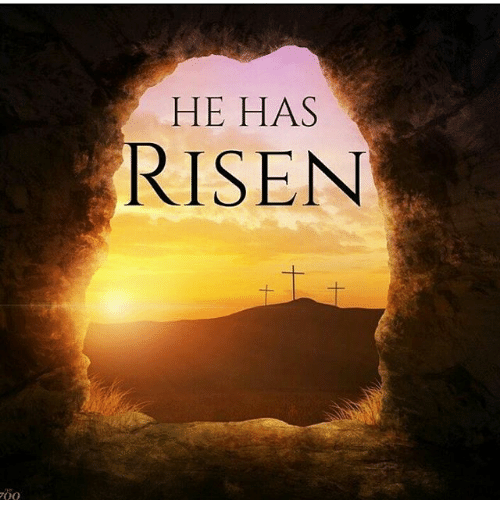 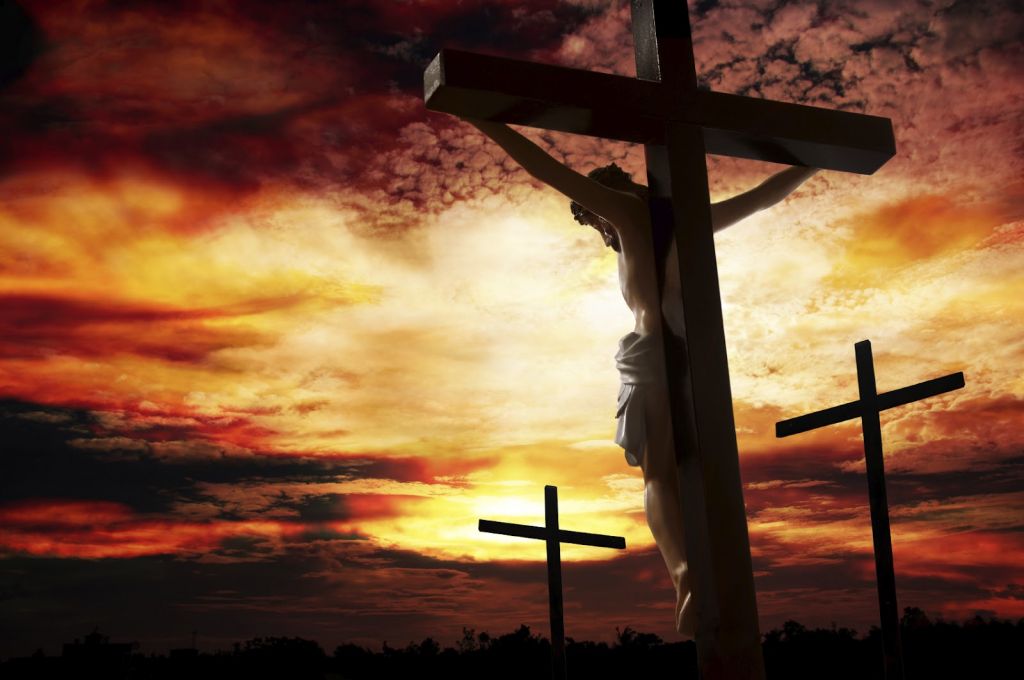